Android App Design
1
Outline
Motivation
Introduction
Development Environment
Implementation Process
Conclusion
References
2
Motivation
Technology is more developed than past. And
    smart phones are becoming more common 
    now.

With smart phones in general, the mobile app
    is also getting diversification.
3
Introduction
Android is the Linux-based operating system.
    And it is the open source operating system.

Profit Source integrate a lot of things.
    Example:Gmail,Youtube,Google map,
                     Android market.

Android provides a complete development
    tools and frameworks.
4
Development Environment
Install the JDK to compile Java language.
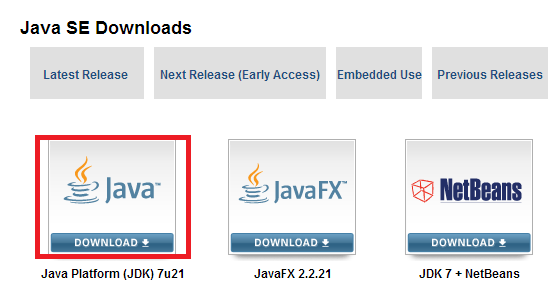 5
Install the Eclipse IDE.
    Eclipse is the famous Integrated Development
    Environment.





Install the Android SDK.
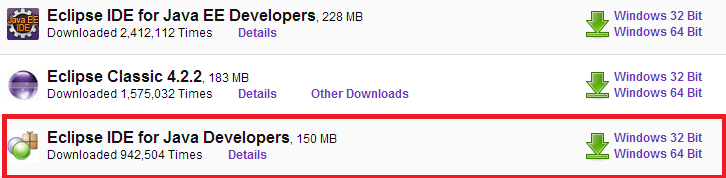 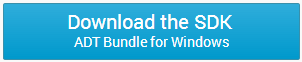 6
Install the ADT(Android Development Tools). 
    Help/Install New Software.
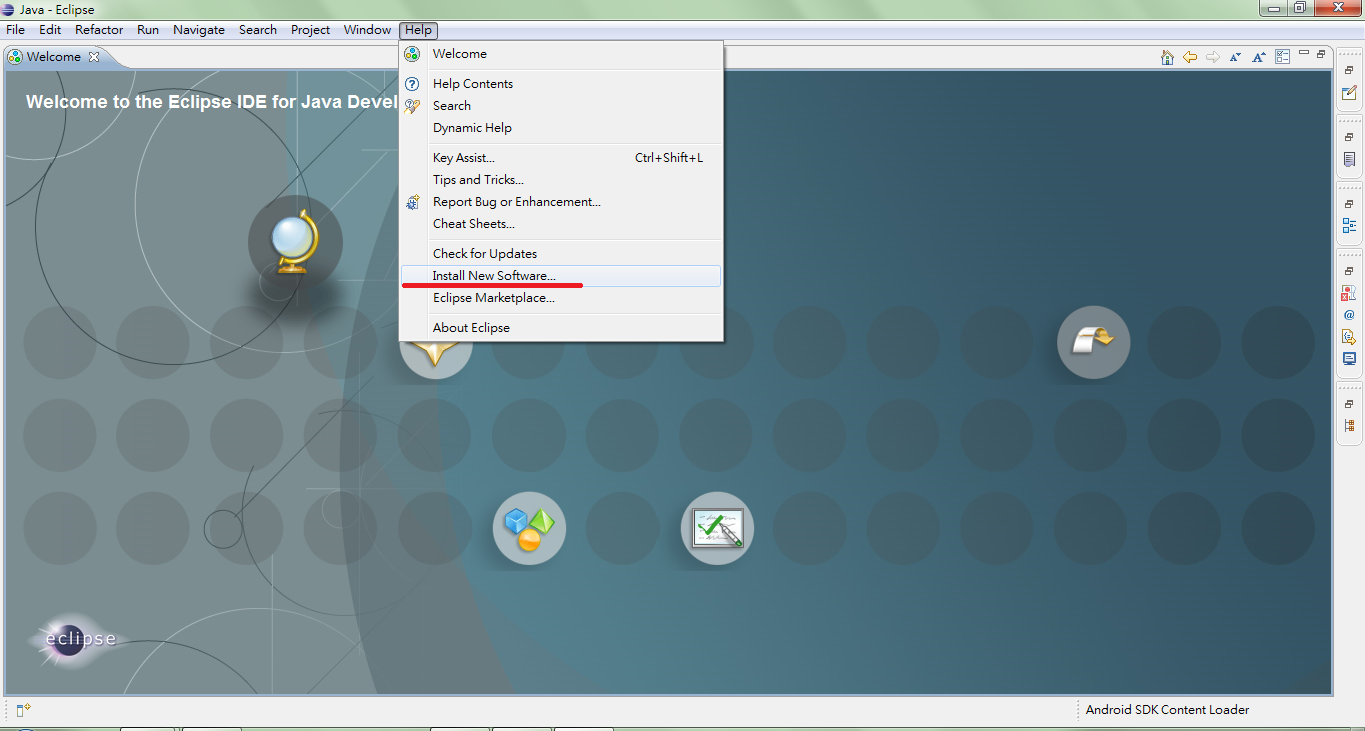 7
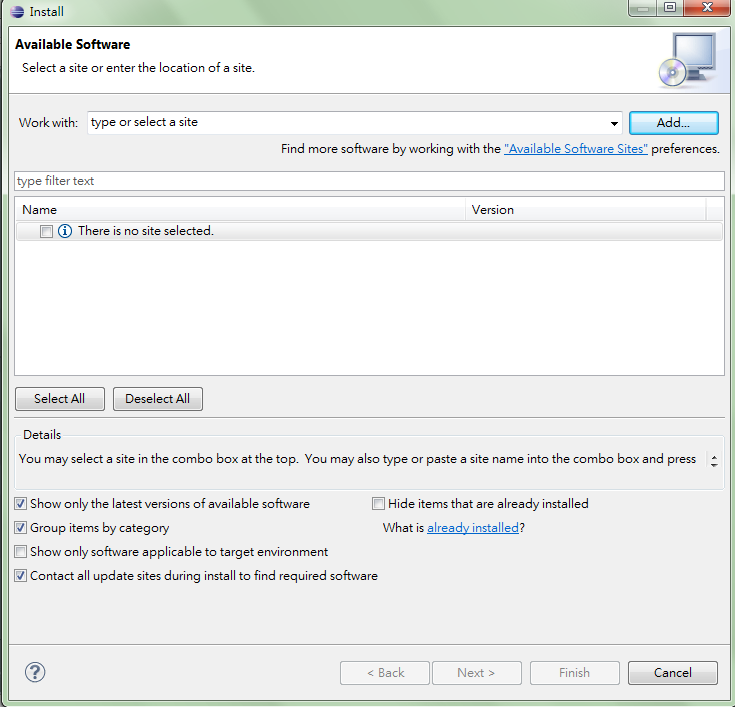 http://dl-ssl.google.com/android/eclipse/



After install the ADT completely , we need to restart the Eclipse IDE.
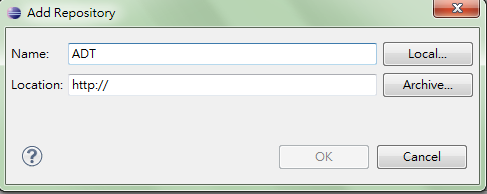 8
Update and Installing the SDK
    Install the SDK platform suite and the API of other 
    vendors.
    Window/Android SDK Manager
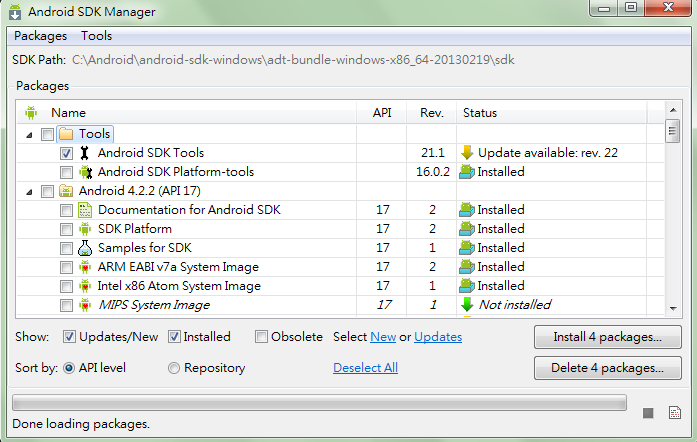 9
Establishment and start the AVD
    Window/AVD Manager
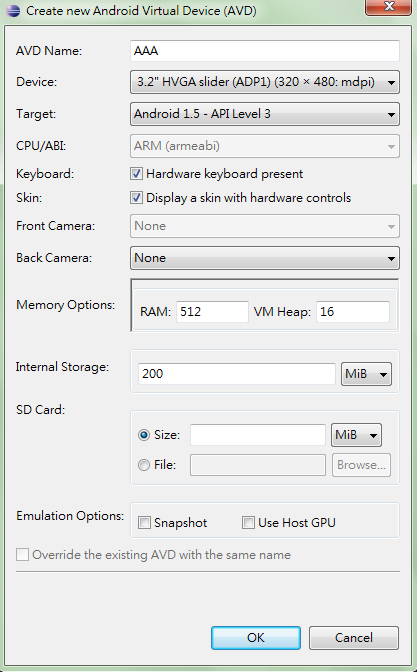 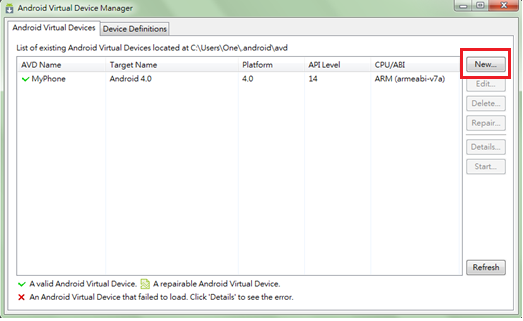 10
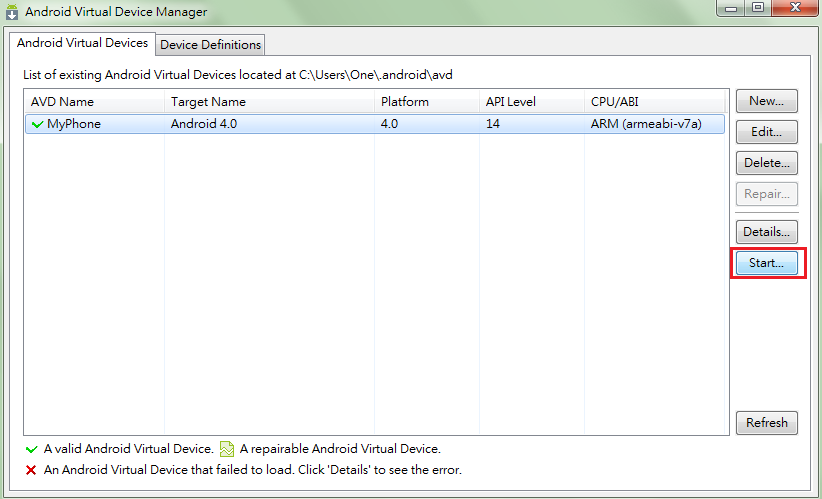 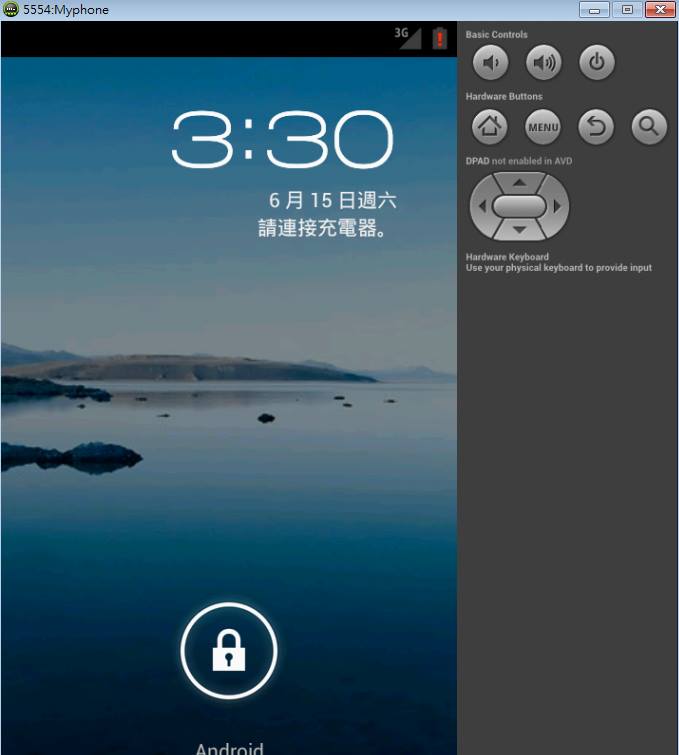 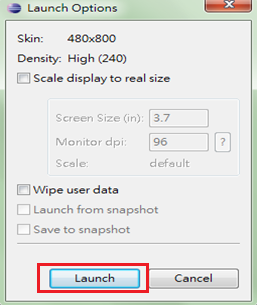 11
Implementation Process
Open the Eclipse IDE and select workspace directory.
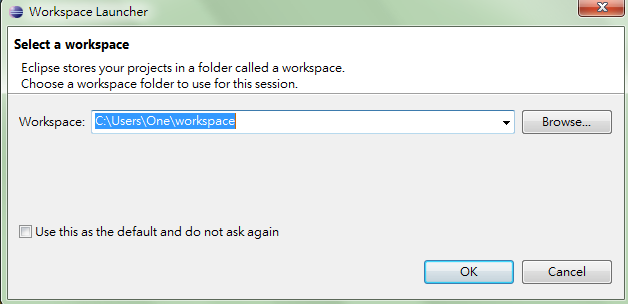 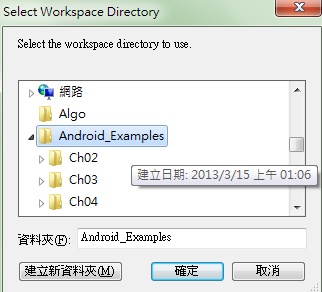 12
Select the installation path of the Android SDK to complete the workspace set.
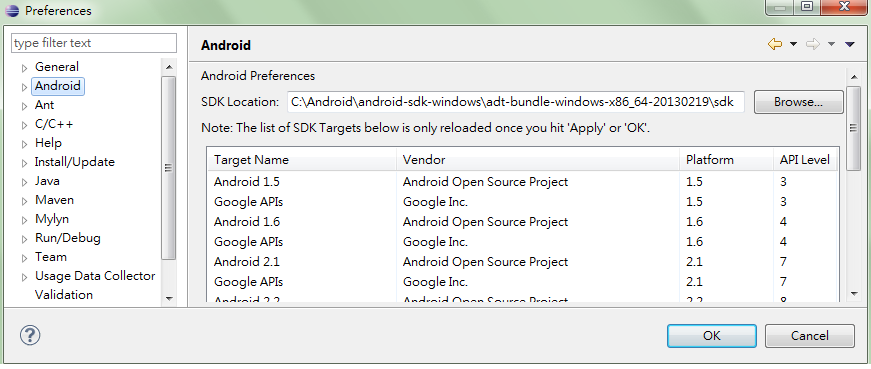 13
Create a new project.
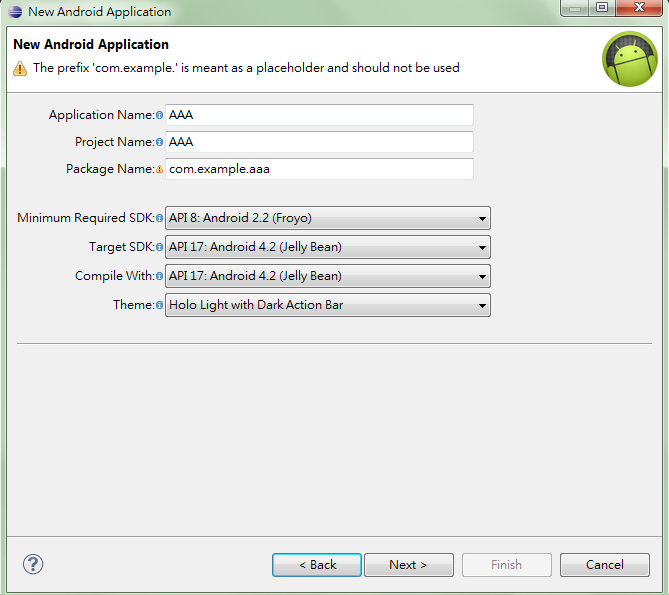 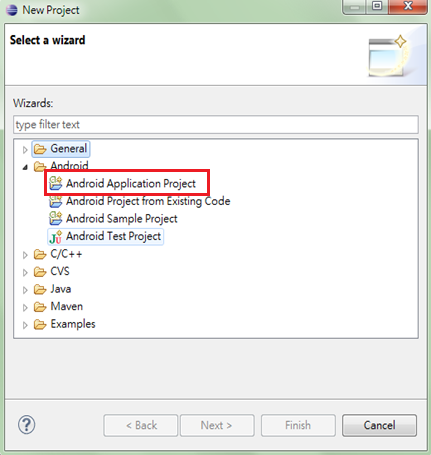 14
Sample
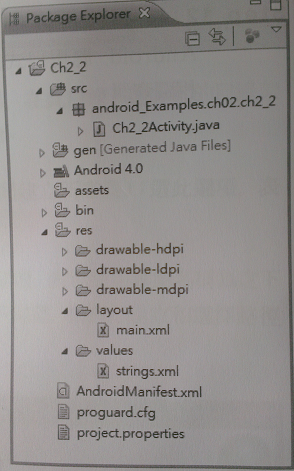 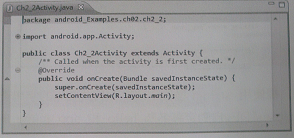 15
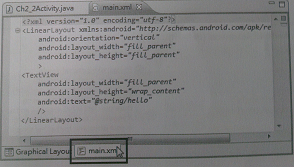 16
Layout








public void button1_Click(View view)
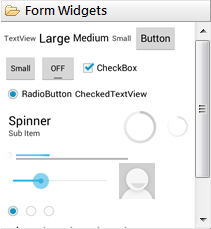 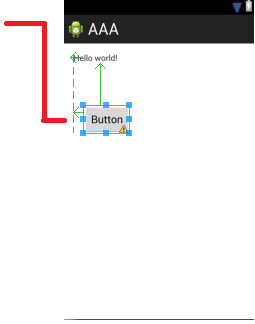 17
Online documents of Android
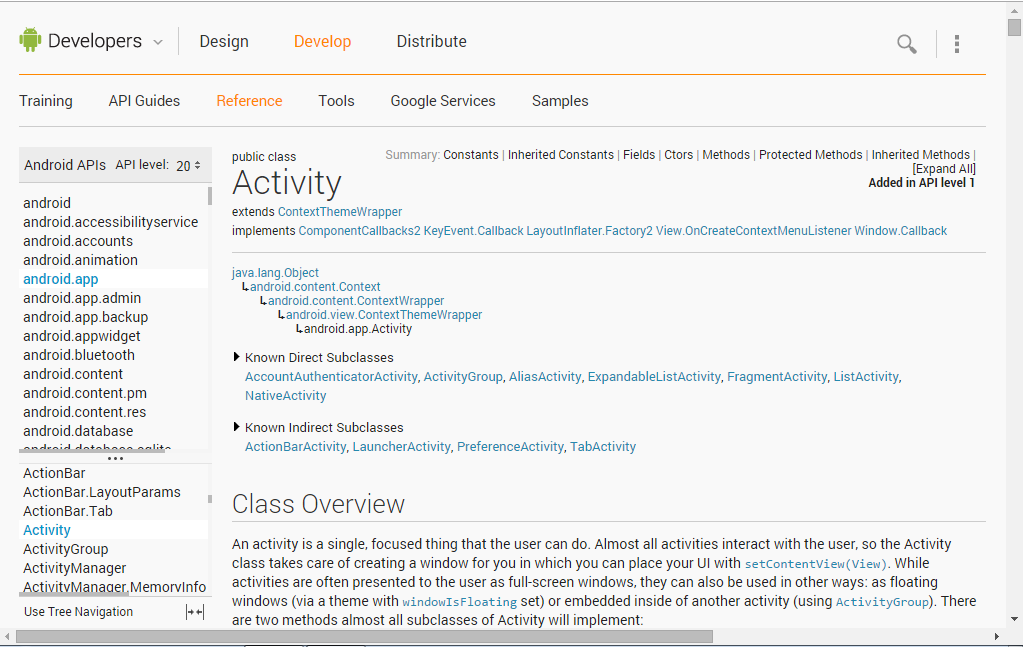 18
Simple application
Search Constellation
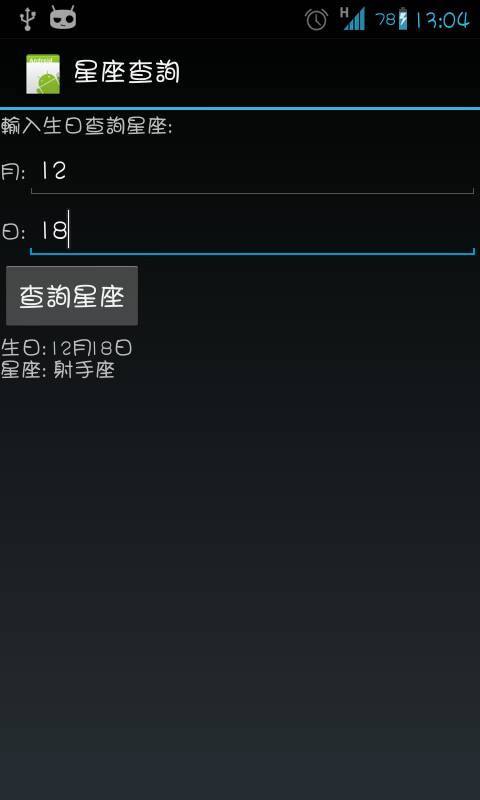 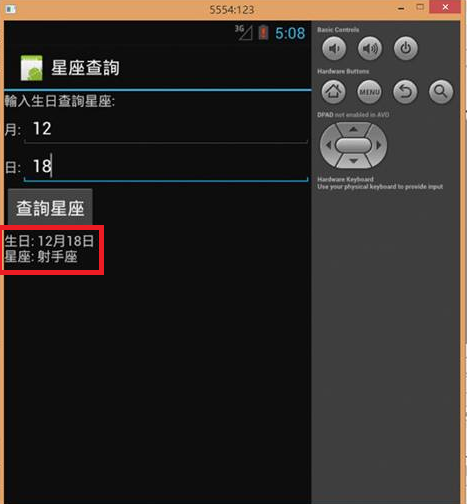 19
b.    BMI calculation
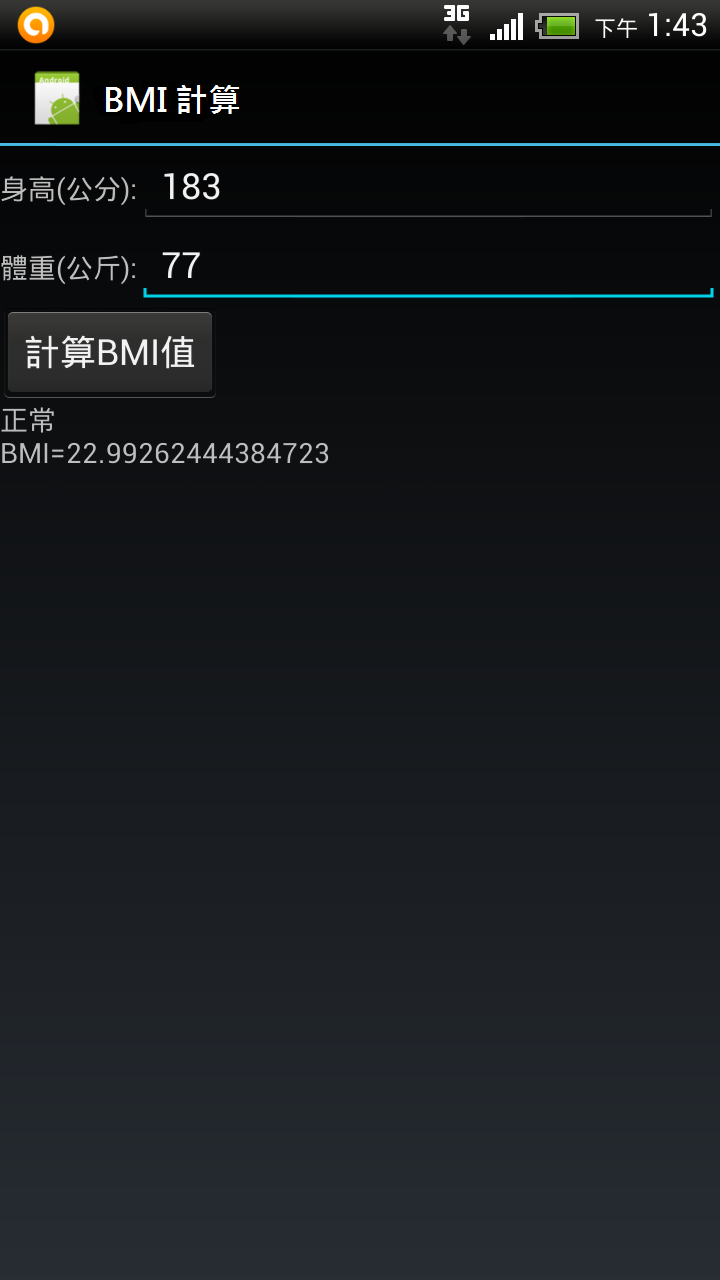 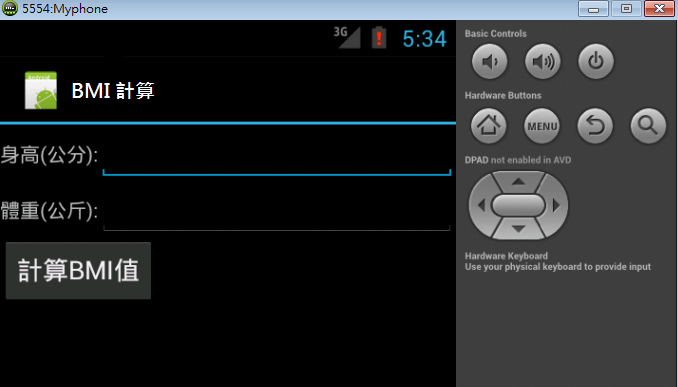 20
Conclusion
Although the achievements are simple , however , during the production process i can learn about how it is made.

The mobile app is very universal now . Relatively, there are many engineers in this domain.
21
References
Download Java http://www.oracle.com/technetwork/java/javase/downloads/index.html
Download Eclipse IDE
       http://www.eclipse.org/downloads/
Download SDK
       http://developer.android.com/sdk/index.html
Online documents of Android
       http://developer.android.com/reference/packages.html
5.    新觀念 Android SDK 程式設計範例教本
       陳會安 著，旗標出版股份有限公司
22